Year 4
L.I – Can I understand what symmetry is?
Steps to success
- I know that both sides of the line of symmetry have to be equal.
- I can identify lines of symmetry.
- I can create a line of symmetry.
Challenge: True or false
In Focus Task
Draw a horizontal line.


Draw a vertical line.


Draw a diagonal line.
Talk Task
Which images are reflections? Which images are not?
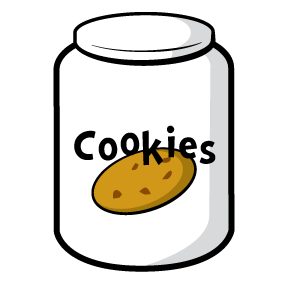 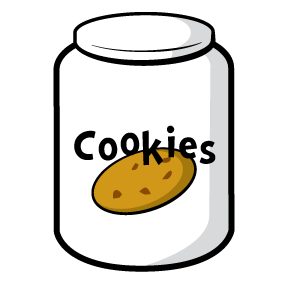 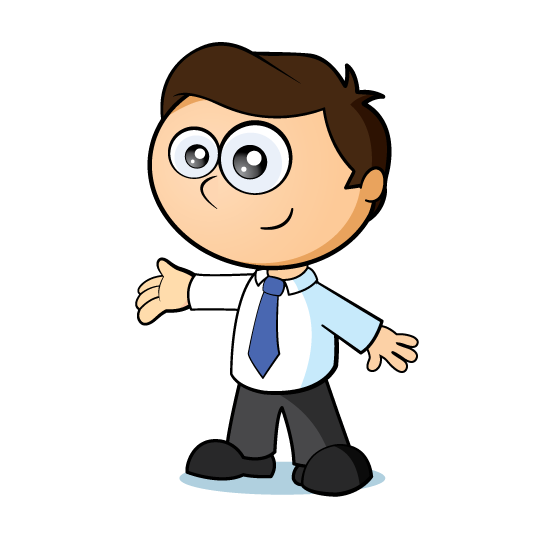 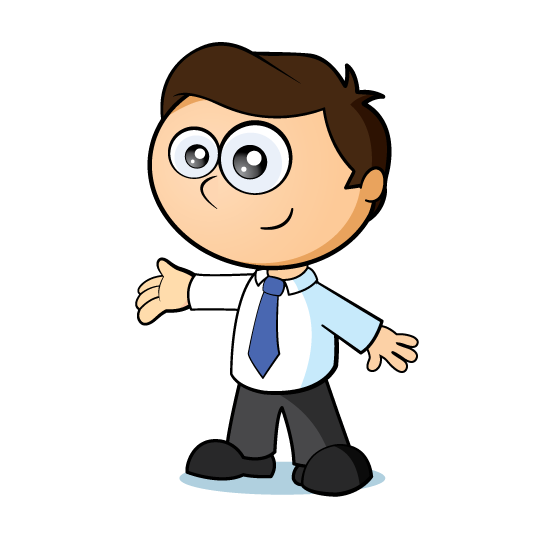 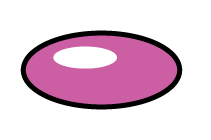 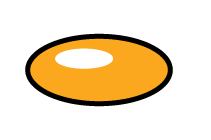 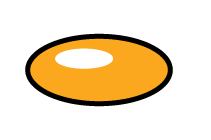 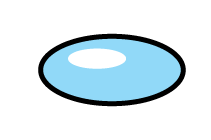 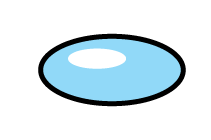 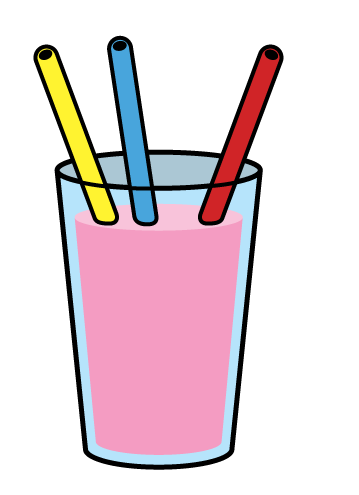 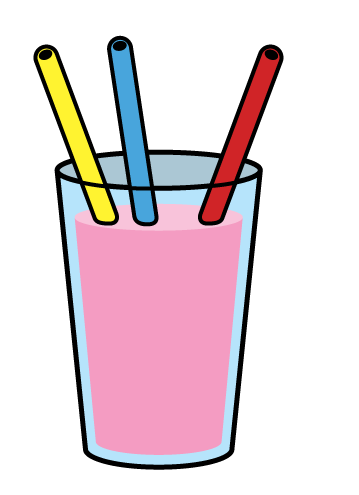 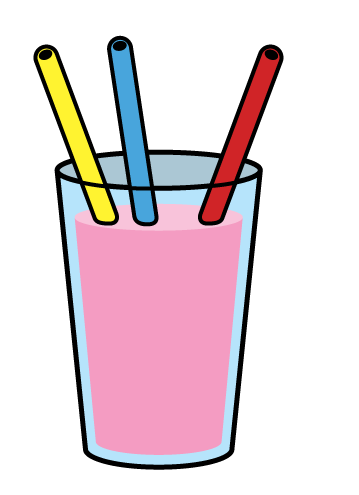 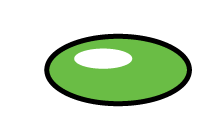 New Learning
A line of symmetry requires both sides to be equal.
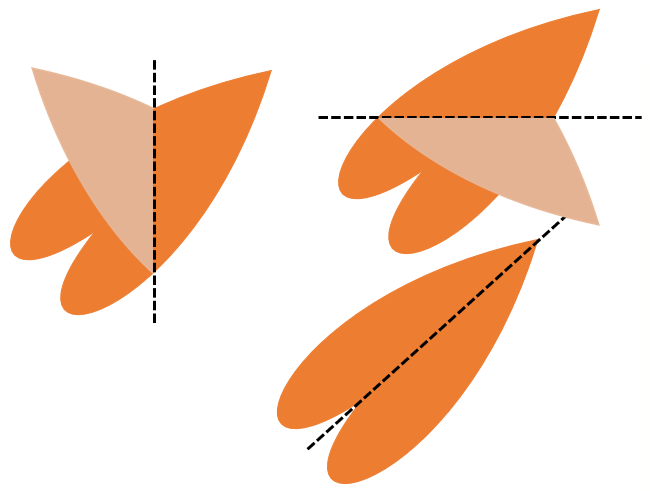 New Learning
Which shapes show accurate lines of symmetry?
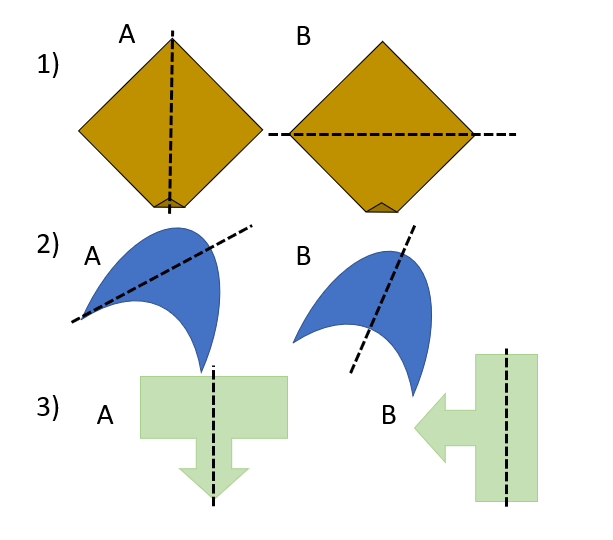 Develop Learning
What do you notice about all of these shapes?
Develop Learning
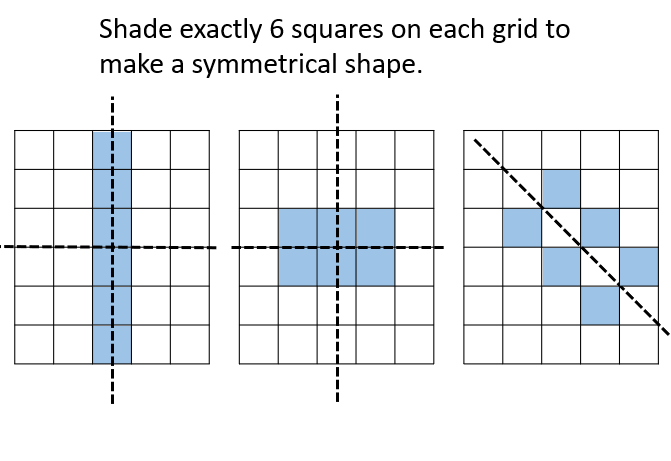 Develop Learning
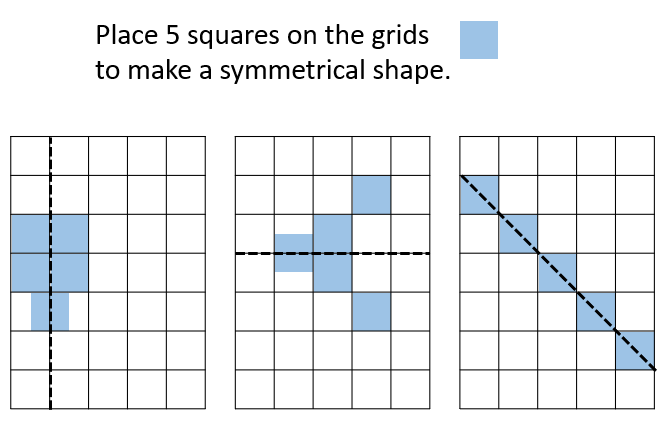 Independent Task
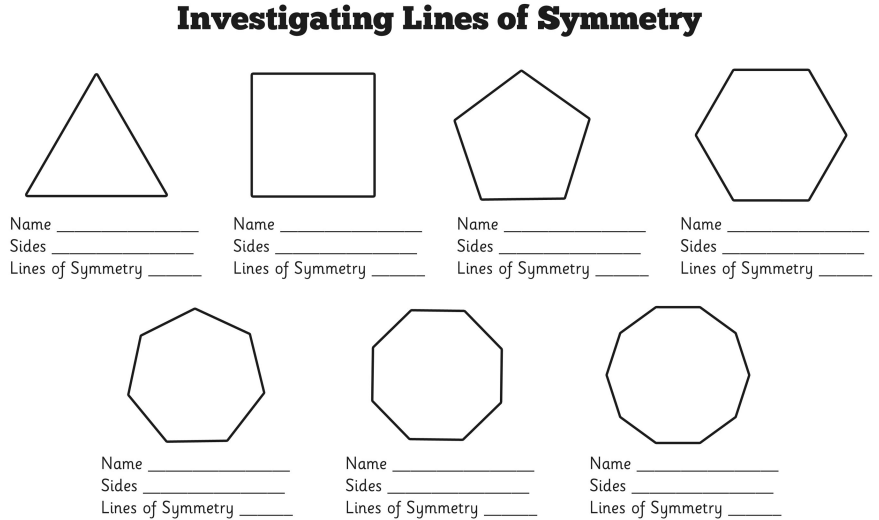 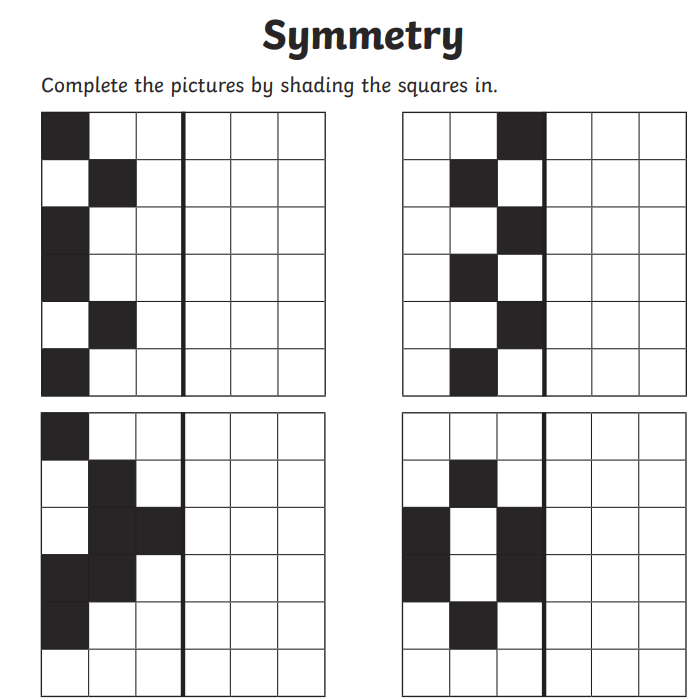 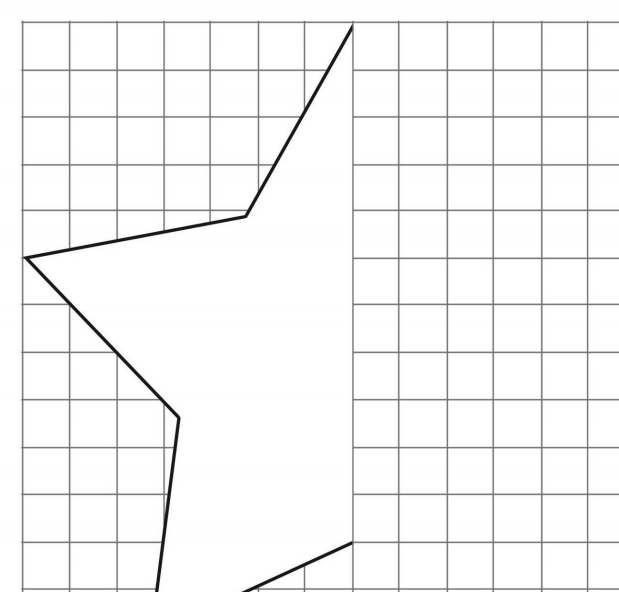 Plenary
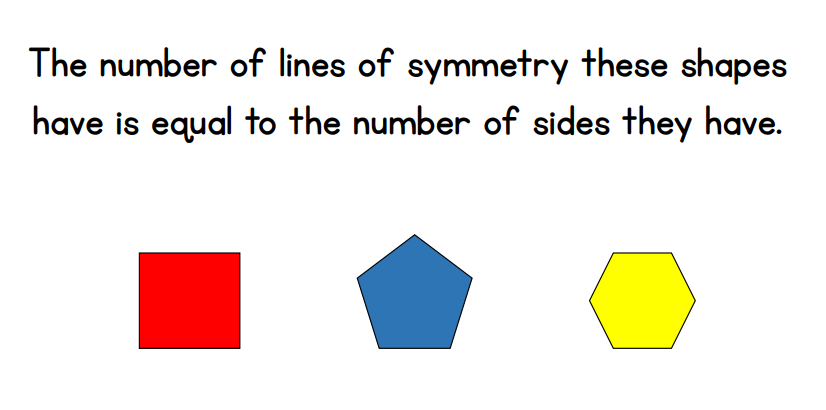